Levelling the playing field: Legal Assistance for domain name users. The .CL case and the global challenge.
Margarita Valdés, NIC Chile
Humberto Carrasco; UCN Chile

ICANN 62, Panamá, 2018
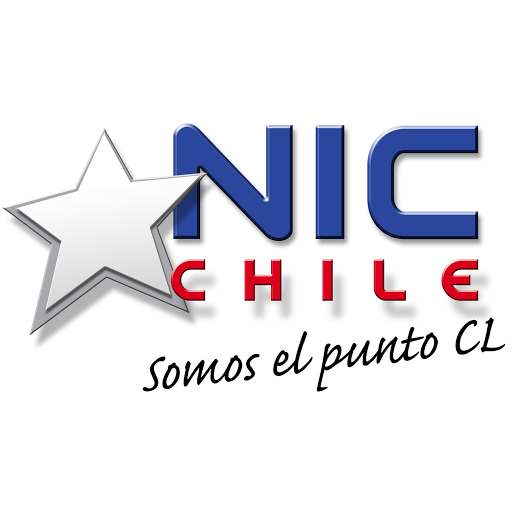 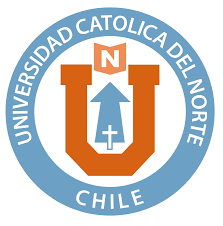 Levelling the playing field: We had a dream!
Description:

The local dispute resolution policy under .CL is an online system based on Chilean arbitration rules. This project links Law Schools and users that are part in a controversy about domain names, and it helps people to defend their rights and interests in the arbitration process for free. Also, it permits that professors and students could learn how to litigate in this online arbitration platform.

Why this project?

There was a ‘pain’ in the end-user community because when they faced a dispute about domain names against a trademark law firm or a big company, they could not afford a lawyer that could defend their rights and interests.
How does it works?
Implementation: 

The undergraduate law schools include a practice course in legal clinics where students work as ‘attorneys' in disputes, in ordinary matters, such as contracts, labour complains, etc.

NIC Chile contacted Law Schools and professors that are involved in this legal clinics, and they were invited to participate defending end-users via this system of litigation. (Currently, there are 3 Law Schools).

The arbitration system is based on a Local Dispute Resolution Policy (LDRP), 100% ONLINE. Thus, it permits to serve end users from the whole country.

Basically, when a revocation complaint is filed, CRC (NIC Chile) notifies to the registrants (final users) the existence of this claim. Also, it informs that there is a service of free legal assistance. They decide if they will use it and which law school will serve them.
Communication example
Results (1st sem 2018)
From the perspective of experience
Strategic partners: Law Schools

 The Law School of the University Catholic of the North is one of the partners.
It is located 500 Kilometres from the Santiago, it started with postgraduate and undergraduate students.
The students work as a "virtual legal firm", as a team, combining 2 University venues and all the students in their different levels.
Methodology: 2 lines of action: Preventive and remedial advocacy
From the perspective of experience
Benefits of the program: 

For undergraduate and graduate practitioners, this program means exploring and gaining experience in legal areas they would not be able to access in the region.

For the LLM program, the clinic brings benefits from two perspectives:
	It is a new opportunity for obtaining a degree with a mention in Business. 
	It provides legal knowledge on specific Internet-related issues. This is due to the articles and dissertations produced by the participants in this clinic, which are defended before a panel of experts.
Conclusions
Improvements: 

The end-users defend their "interests" about the domain name.
This is not only a matter of TM rights, but it's also a good faith issue.
There is an improvement in the quality of the arguments and judgements because the arbitrator has two positions to consider.
There are agreements before the decision of the arbitrator.
The TM is limited to the class that it is registered
There is a Pacific coexistence of the GF domain name holder and the TM owner.

• Regarding the number of complaints, the percentage is the same.
Conclusions
From the perspective of NIC Chile, as well as the legal clinic of the LLM at the University Catholic of the North, the legal aid program for domain holders has brought benefits to several stakeholders. In summary, this has become a virtuous circle contributing to bridging the existing gap between complainant and domain name holders subject to an arbitration process, and therefore, levelling the playing field.
The global challenge
How can we spread this model?

Find law schools available to learn, teach and practice this online system litigation.
At the beginning: To learn, train, and practice the rules of UDRP and WIPO (particular rules), to defend registrants (end users) in the domain name disputes.
Currently, 77 ccTLDs use the domain names dispute services of WIPO.
Given that gTLDs are commercialised by registrars and contractually obliged by the UDRP, they have to use the providers listed for this. There are 5 and the most used is WIPO.
Possible implementation
We need the commitment of local law schools, pro-bono organisations, internet users organisations, pro bono lawyers, bar associations, etc., to spread the model.
We can show and train people interested in domain name holders defence.
Concerning the dispute process, we think the information to the users about this legal help has to be included in the notification that the resolution provider have to send to the defendant.
This information has to be published in a public site (e.g., ccTLD registry) and globally (ICANN website).
Contacts
Thanks for  your attention. 


Margarita Valdés C.					Humberto Carrasco B.
L&B Manager - NIC Chile				 Law ssociate Professor - UCN Chile
mvaldes@nic.cl						hcarrascob@ucn.cl